Inventory records in alma
How to add item and holdings records to existing bibliographic records
MMS, Holdings, Item
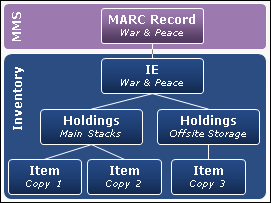 http://knowledge.exlibrisgroup.com/Alma/Product_Documentation/Alma_Online_Help_(English)/Resource_Management/050Inventory/010Introduction_to_Alma_Inventory
No holdings and items records for electronic material (ebooks, ejournals, websites, databases)
Holdings Record: Leader Field
06 – type of record
u- unknown
v- multipart item holdings (ex: multi-volume monograph)
x- single-part item holdings (ex: one-volume book)
y- serial item holdings (ex: serials)

http://www.loc.gov/marc/holdings/hdleader.html
Holdings Record: 852 field
First indicator (shelving scheme)
0 – LC		3- SUDOC	4- Shelving control number (Accession #?)

$b - sublocation or collection (aka library or service desk)
Ex: TCC, Map, SCA, MM, RPM (case sensitive)

$c - shelving location (within library or service desk (location codes in Millennium))
Ex: tccmd, maprf, spc, mmi, RPMPRR (case sensitive)

$h - Classification part
Ex: QE653
$i - Item part (Cutter and date)
Ex: .L7 2005

$j – Shelving control number (Accession #?)

http://www.loc.gov/marc/holdings/hd852.html
Attaching a holdings record to a bib record
In the Metadata Editor, open a bibliographic record then go to Tools, MARC Bibliographic, Add holding (shortcut: Ctrl+Alt+H)
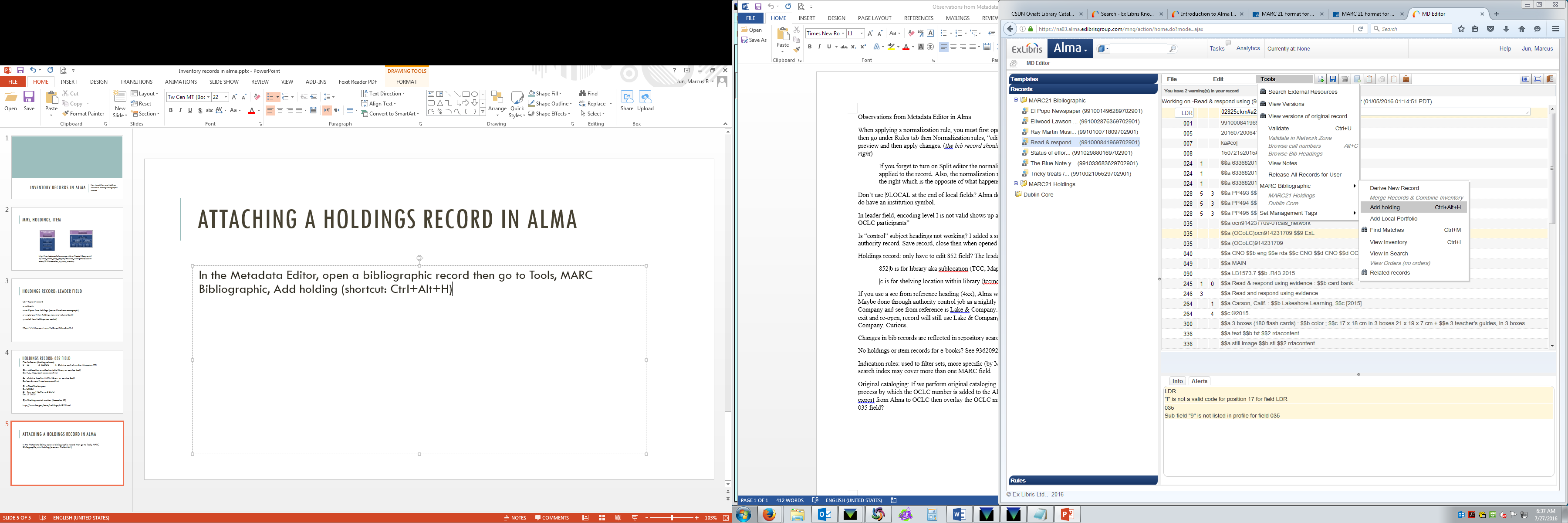 Holdings Record: 852 field
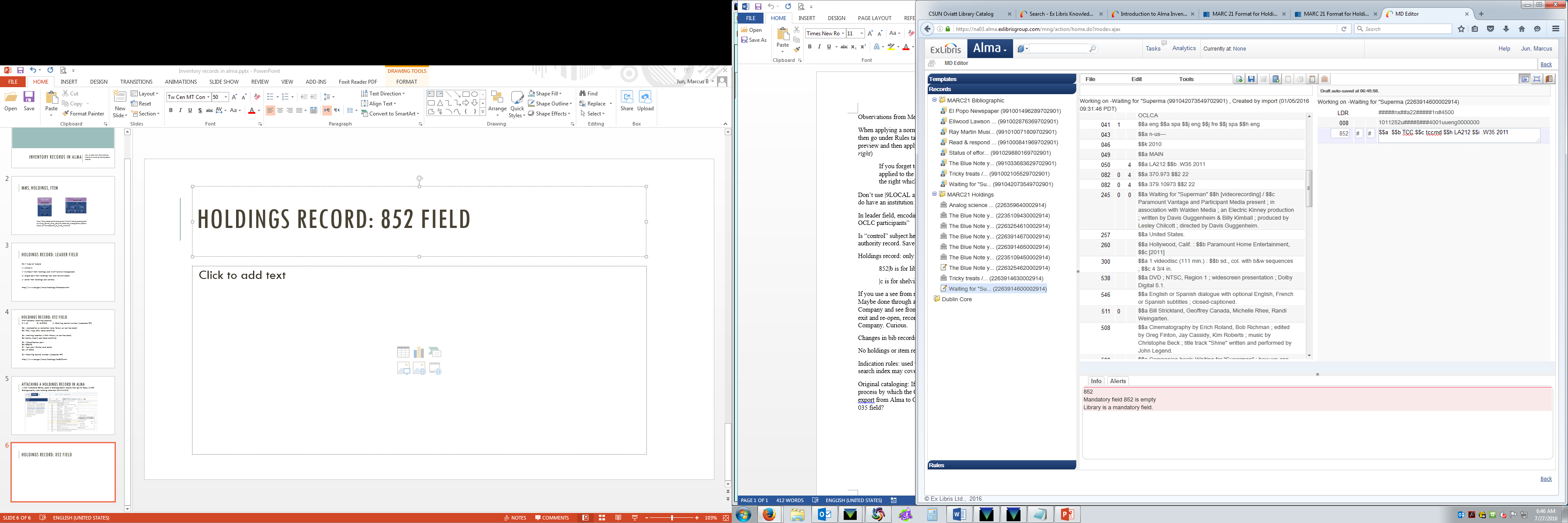 LC Call Numbers: To automatically populate 852 first indicator, $$h, and $$i from bib record (090 or 050) go to Tools, Marc21 Holdings, Update from Bibliographic (shortcut Alt+U)
Attaching an Item record to a Holdings Record
Tools, MARC21 Holdings, Add item (shortcut: Alt+I)
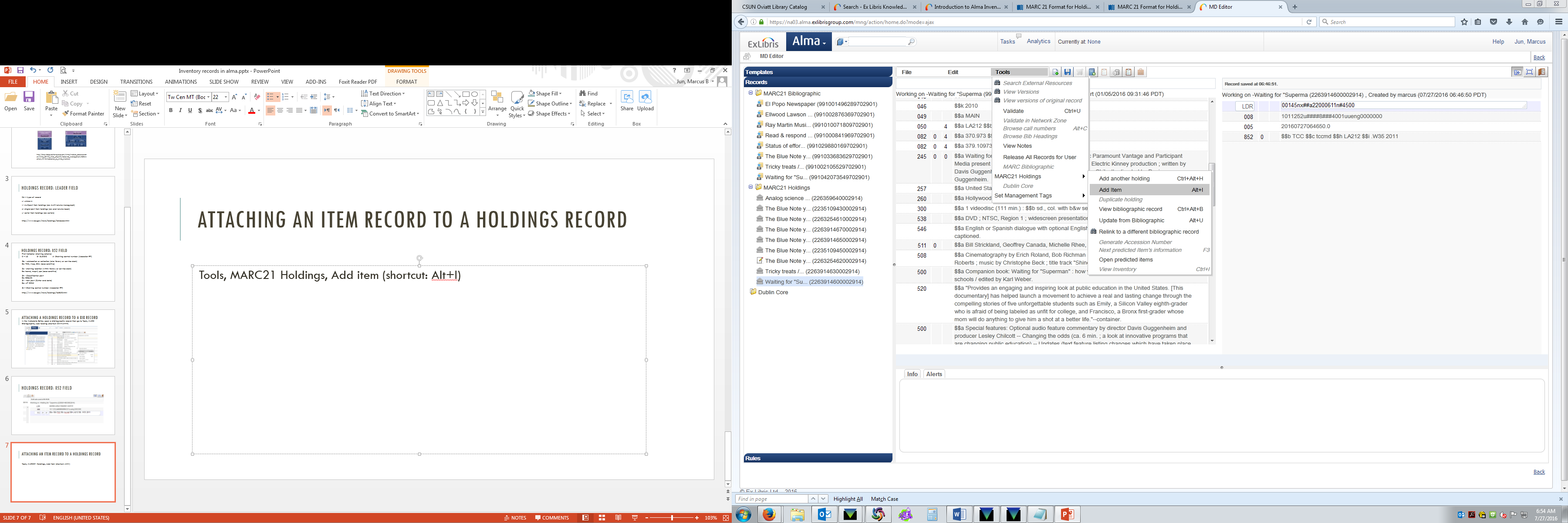 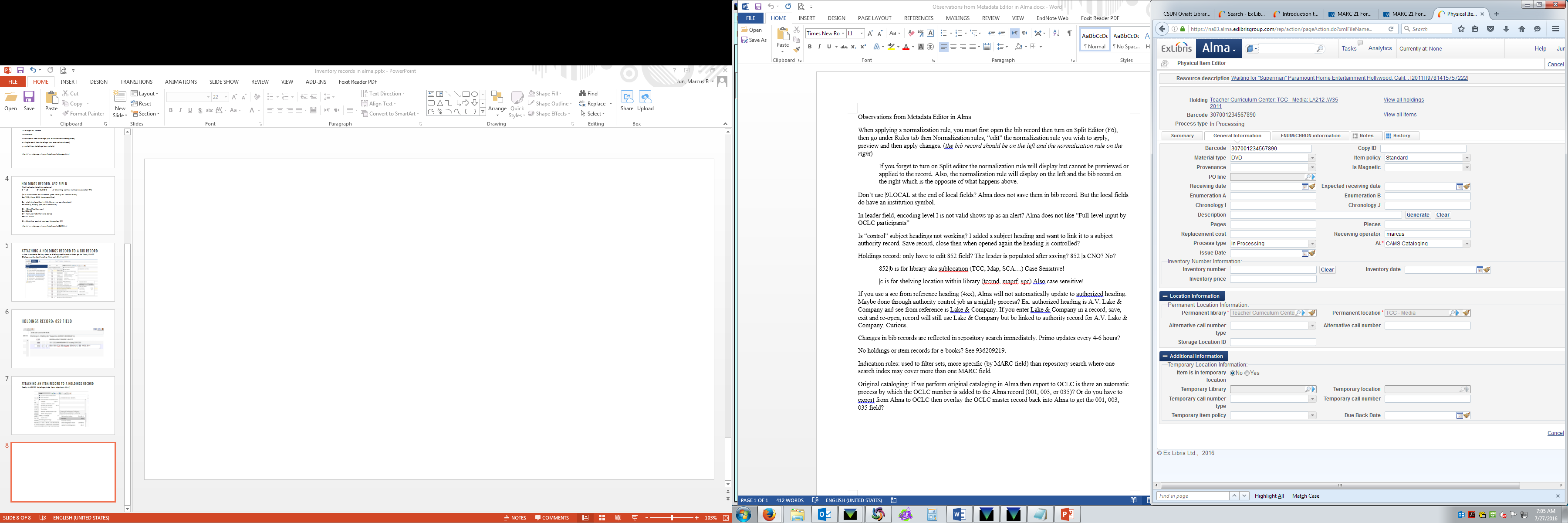